Energy Release Process in the 2021 October 28 X1.0 Flare
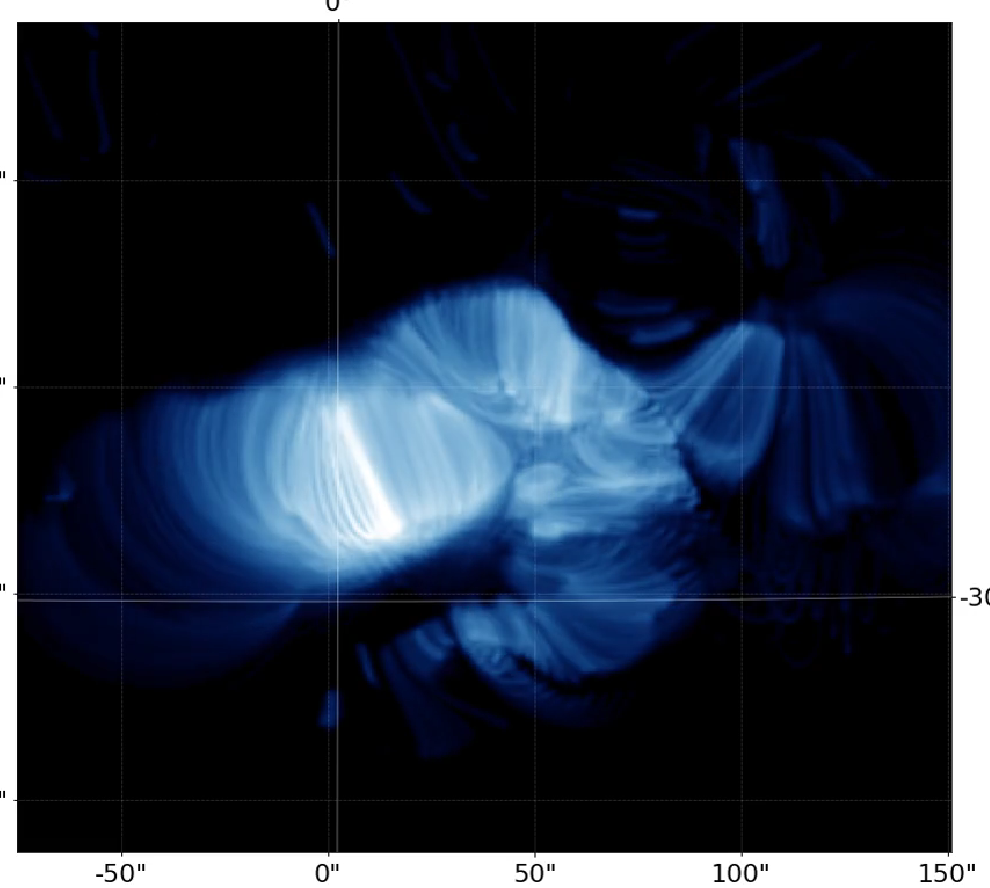 BROCK PARKER
CHUNMING ZHU
JIONG QIU
DANA LONGCOPE
OVERVIEW
01
02
BACKGROUND
PREVIOUS WORK
Solar flares, SDO, EBTEL
Magnetic Extrapolation, UFC, Two-phase Heating
03
04
CURRENT WORK
EXTENSION
Loop distributions
Python SynthesizAR, Importing loop EBTEL results
01
BACKGROUND
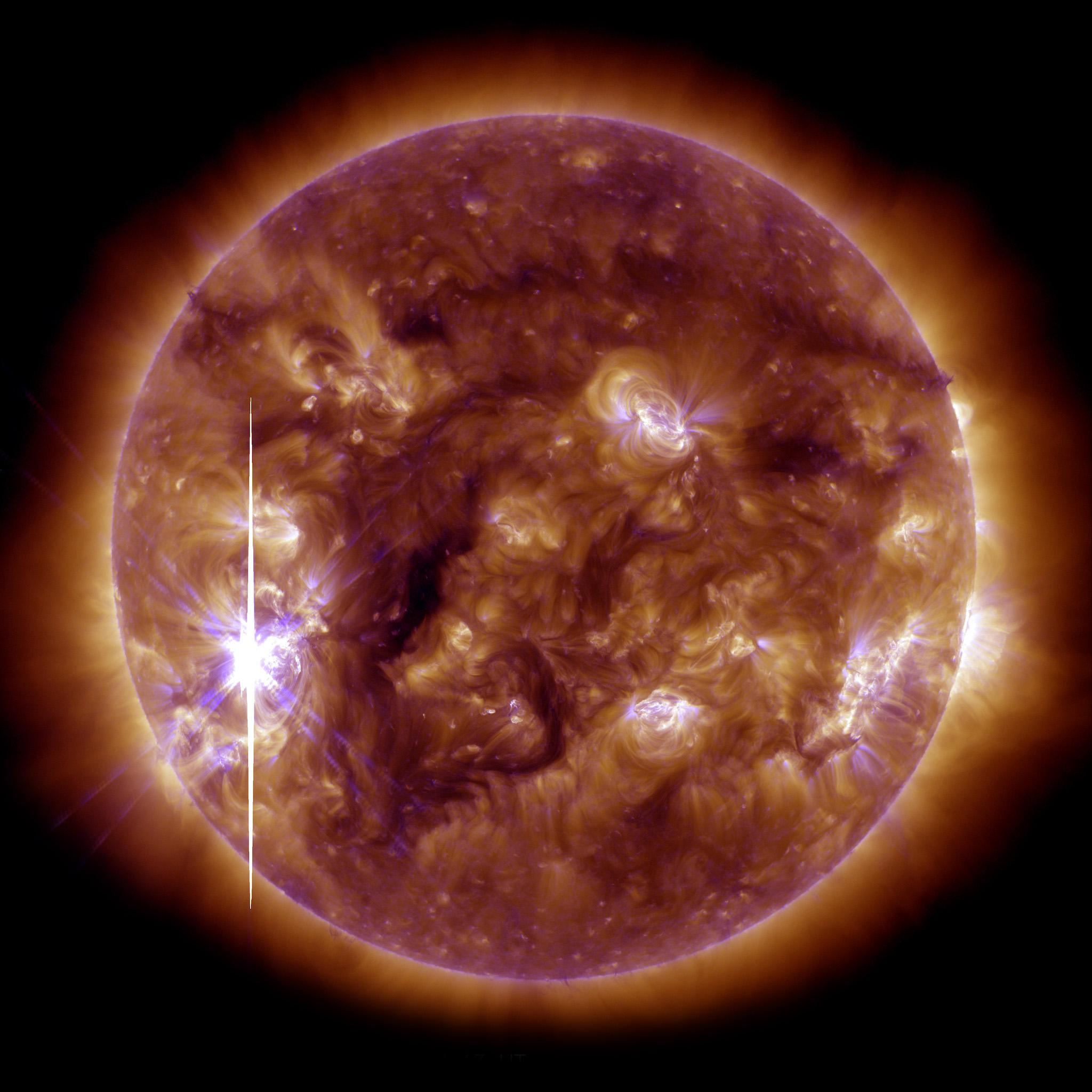 SOLAR FLARES
Intense eruption of electromagnetic radiation from the sun’s atmosphere.
Image Credit: SDO AIA
SDO - Solar Dynamics Observatory
1600 Å
HMI
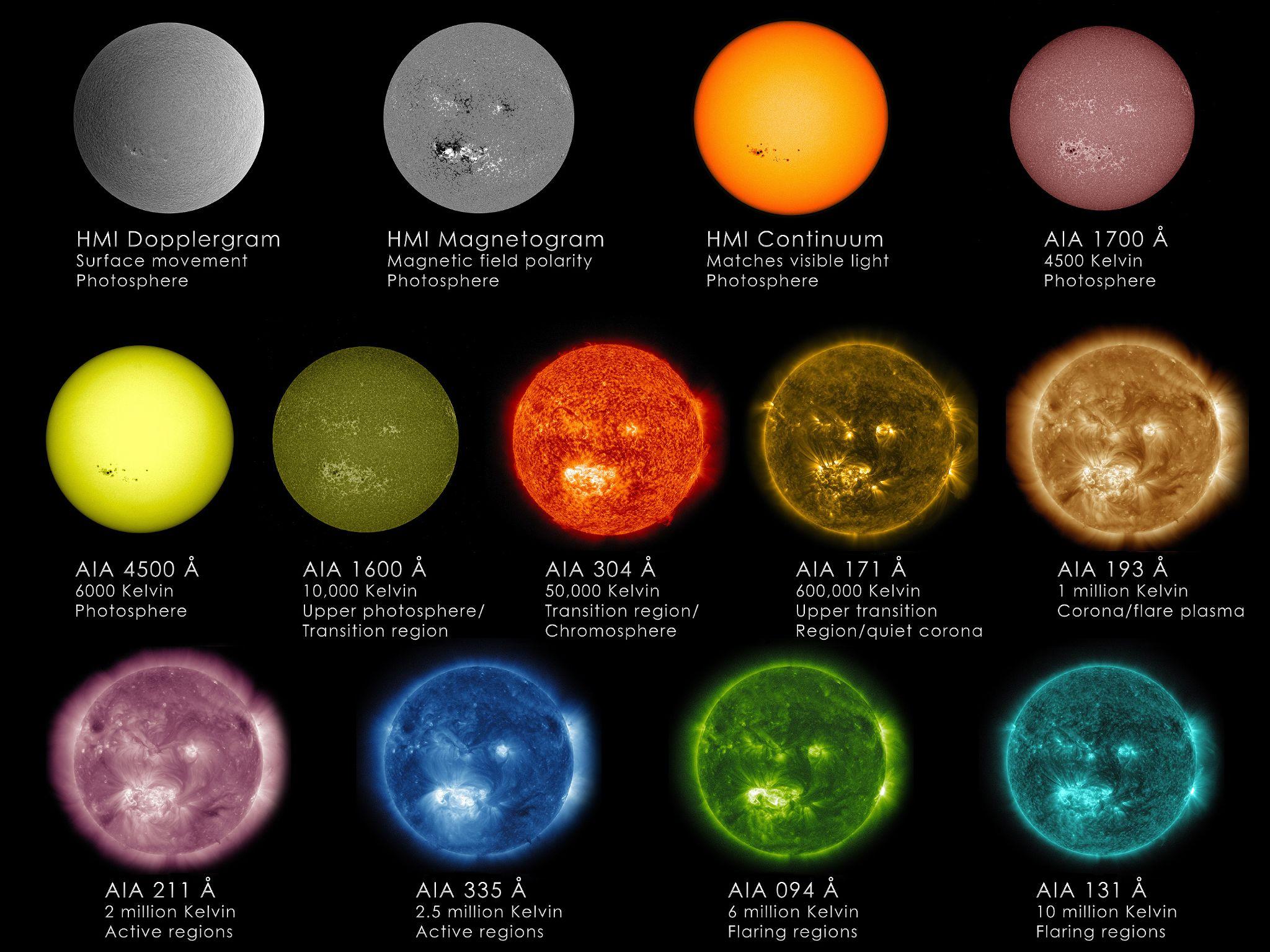 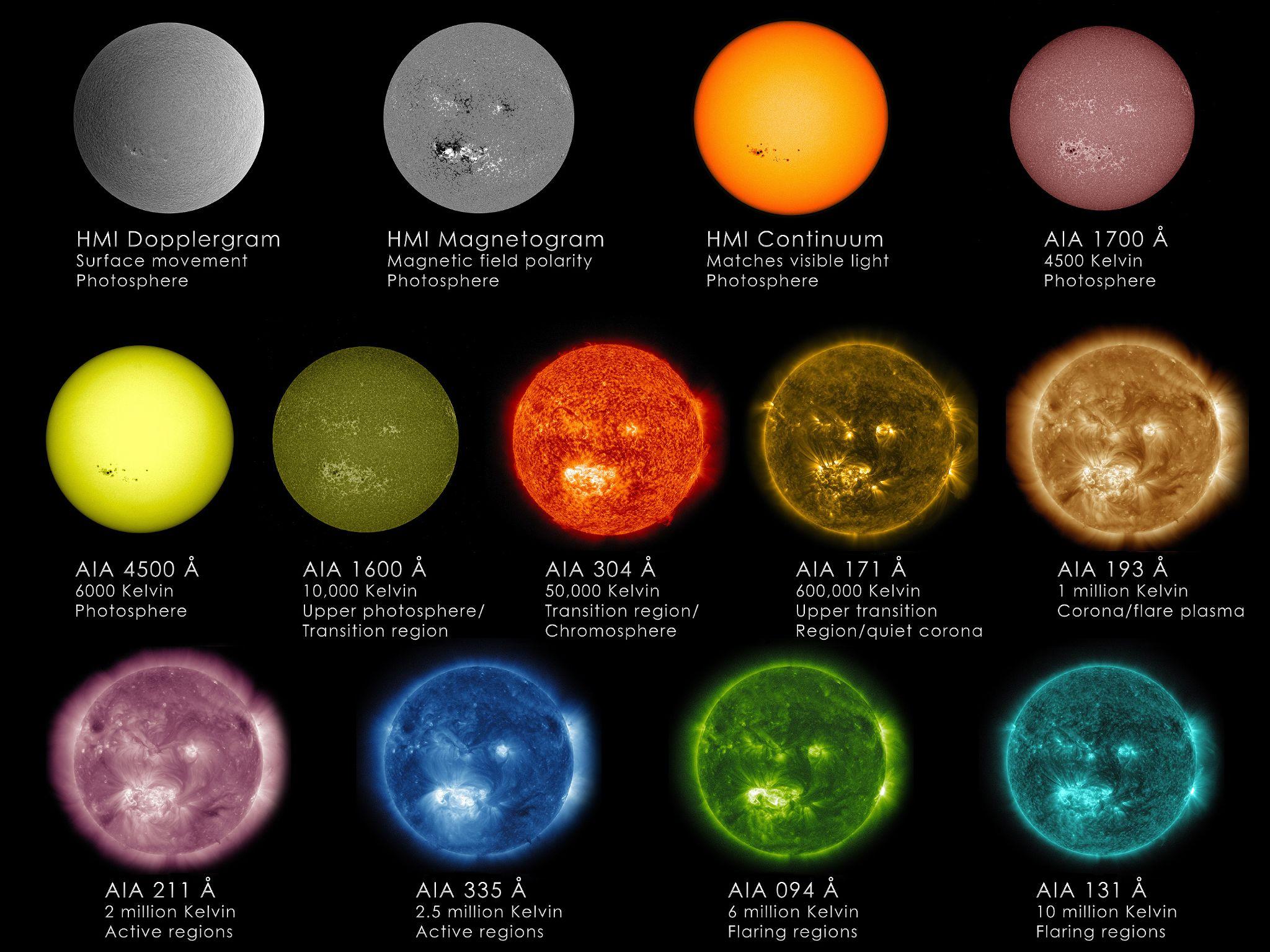 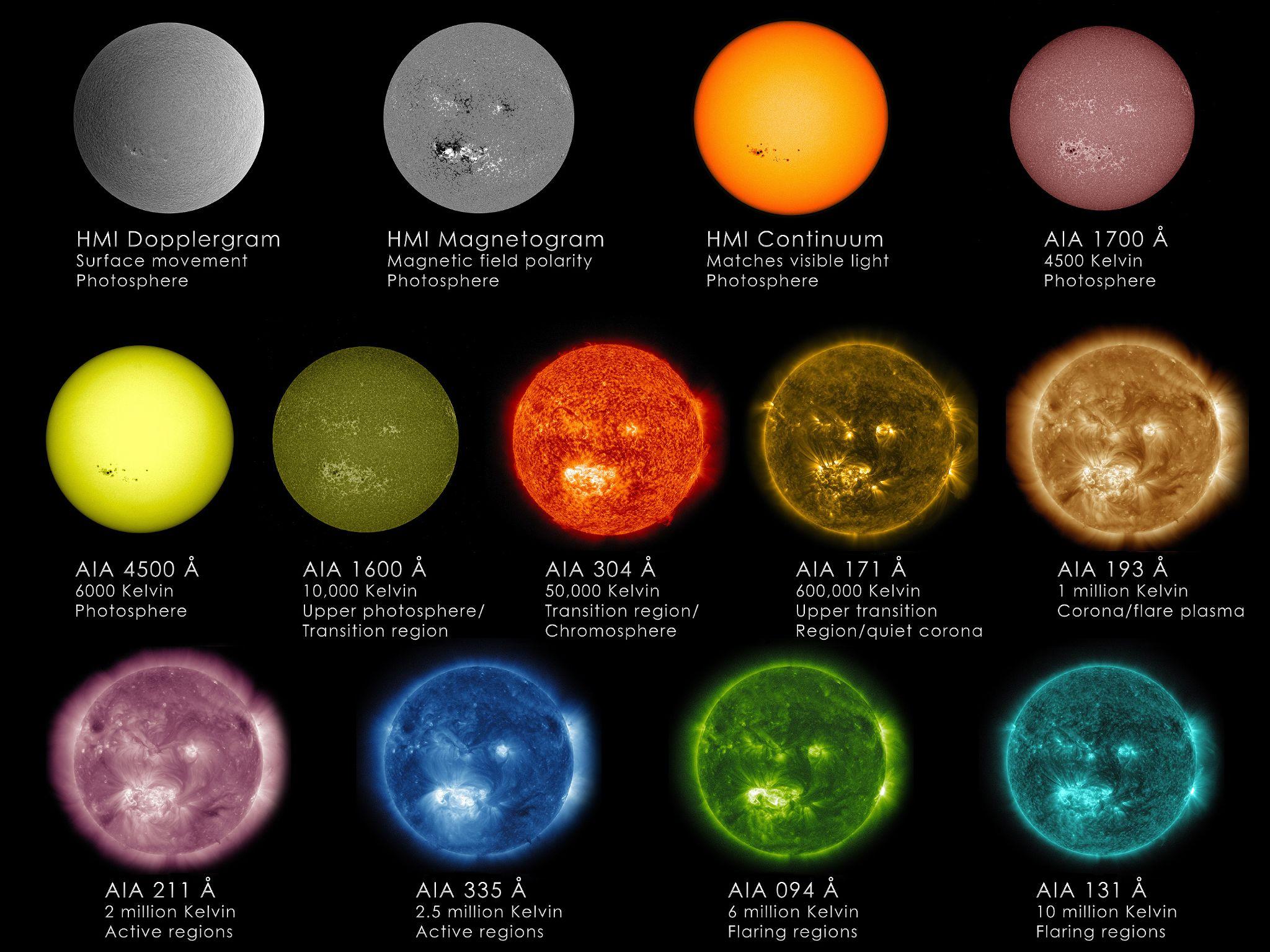 304 Å
Magnetic Field in the Photosphere
Upper Photosphere and Transition Region, 10,000 K
Transition Region and Chromosphere, 50,000 K
171 Å
193 Å
131 Å
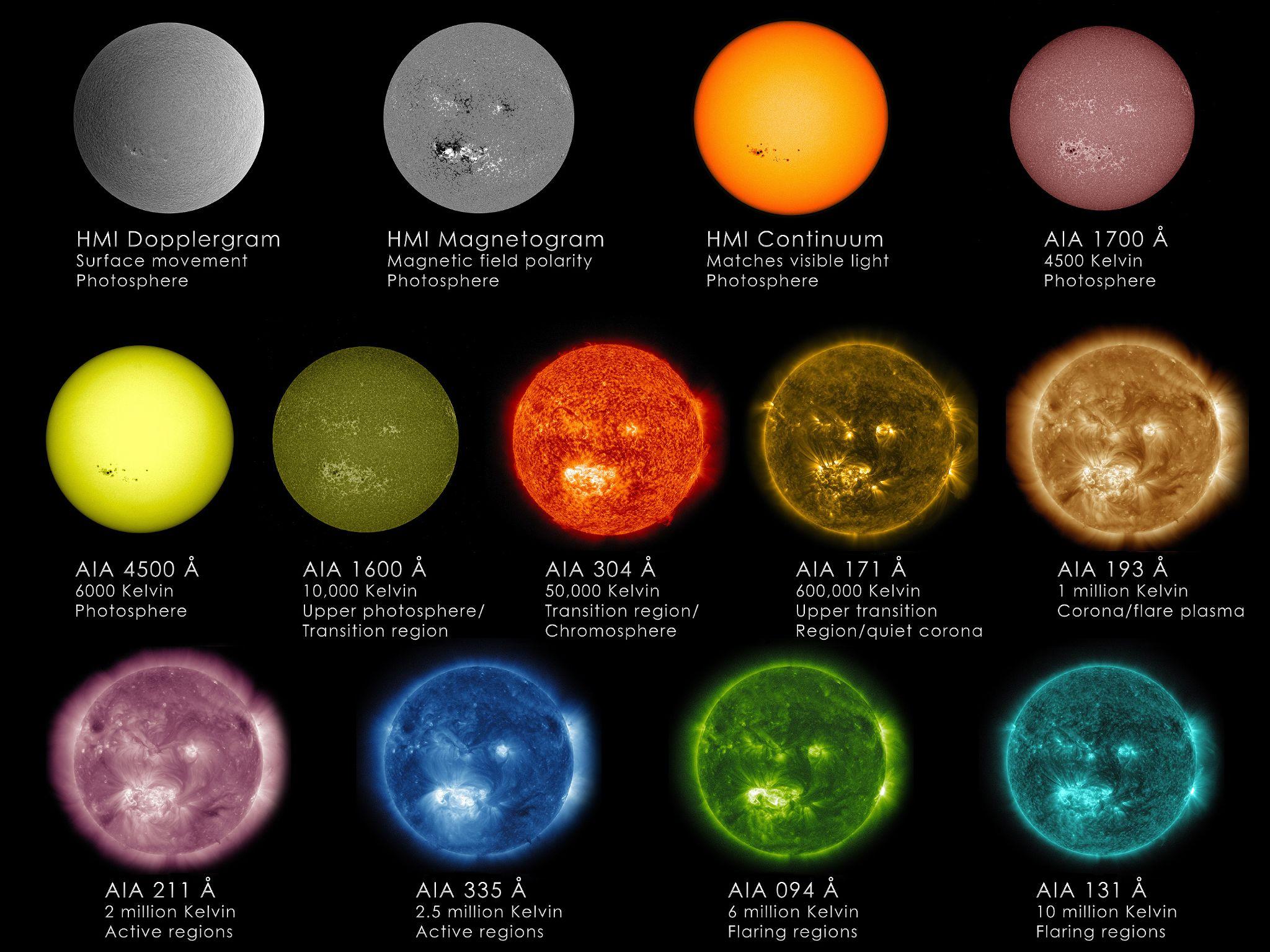 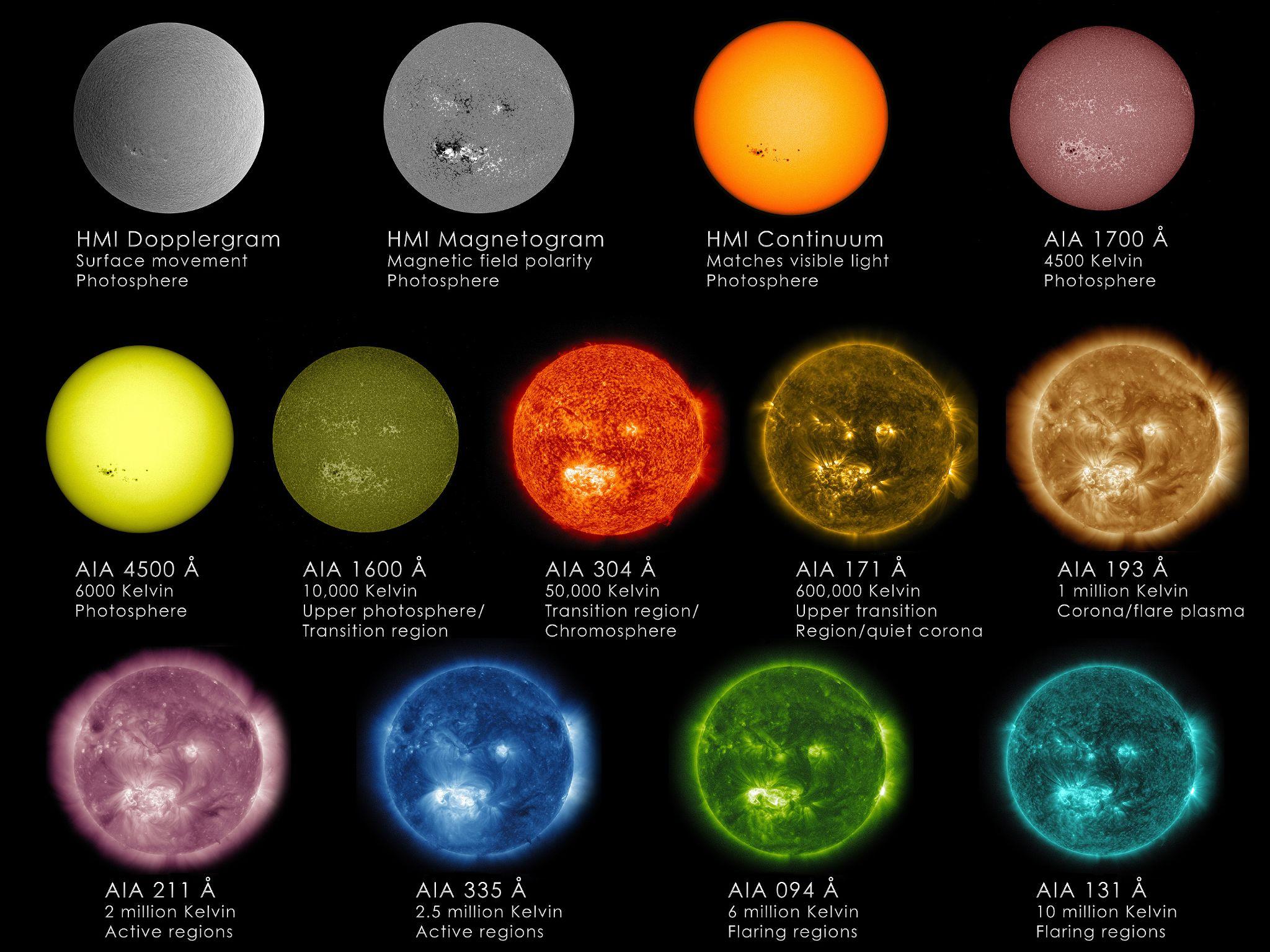 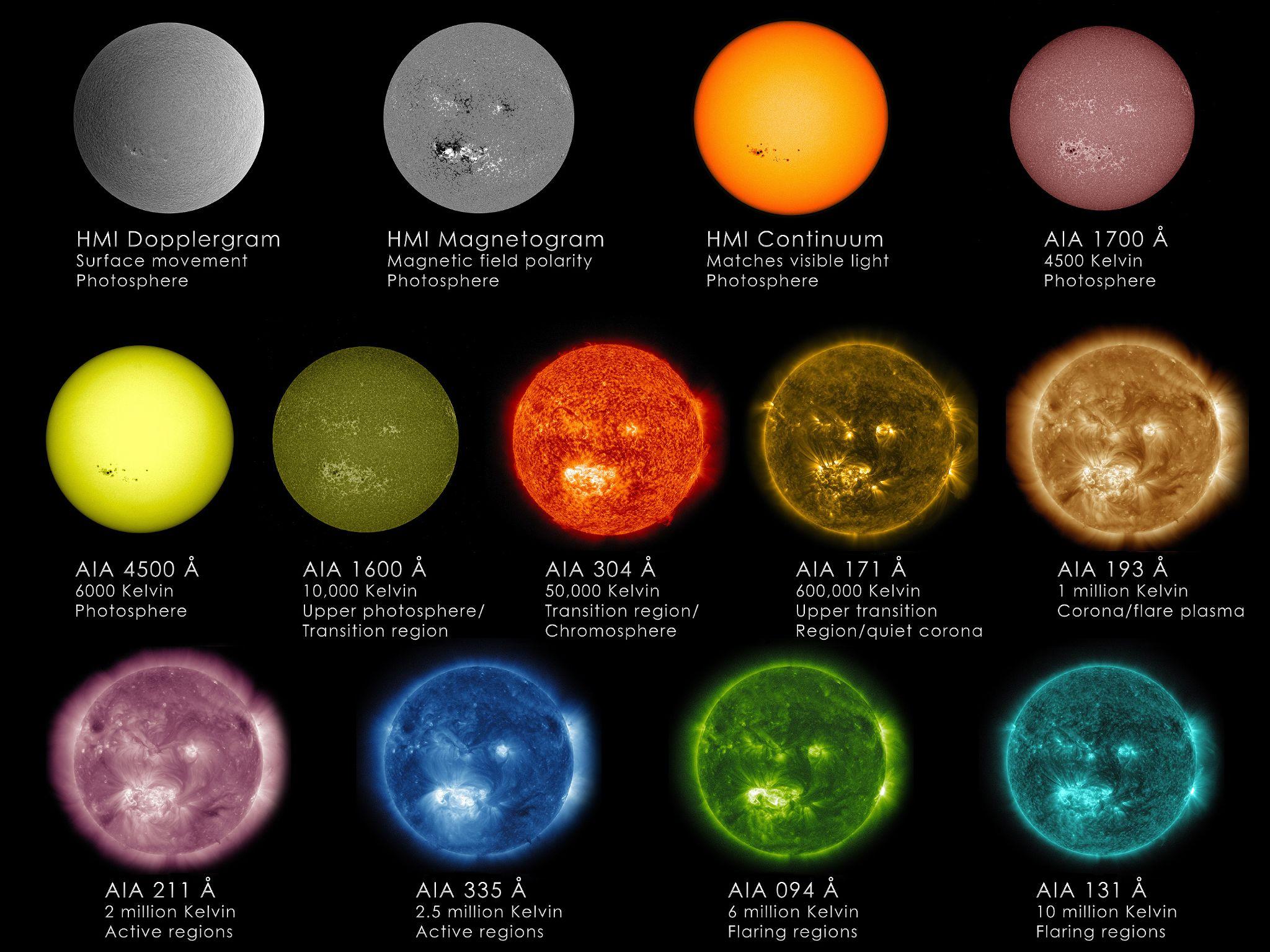 Corona, 
1,000,000 K
Flaring Regions,
10,000,000 K
Upper Transition Region and Corona, 
600,000 K
Image Credit: https://www.nasa.gov/mission_pages/sdo/how-sdo-sees-the-sun
EBTEL - Enthalpy Based Time Evolution of Loops
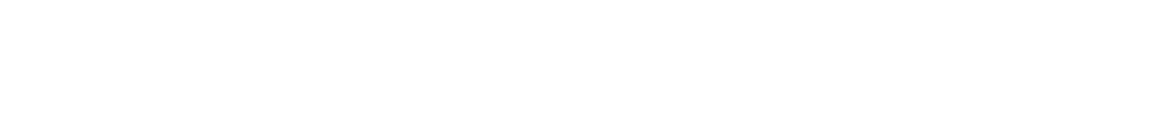 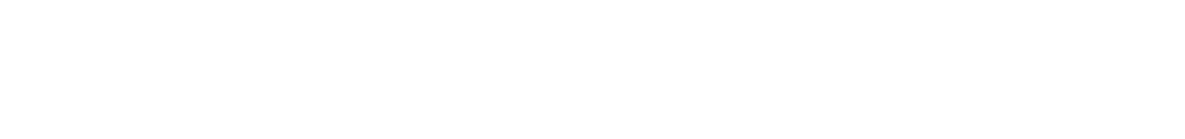 EQUILIBRIUM
ENTHAPLY
Energy balance between coronal heating and losses by radiation and thermal conduction.
Equate enthalpy flux of plasma with change in heat flux relative to radiation loss rate in the transition region.
(Klimchuk et al., 2008)
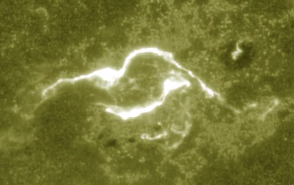 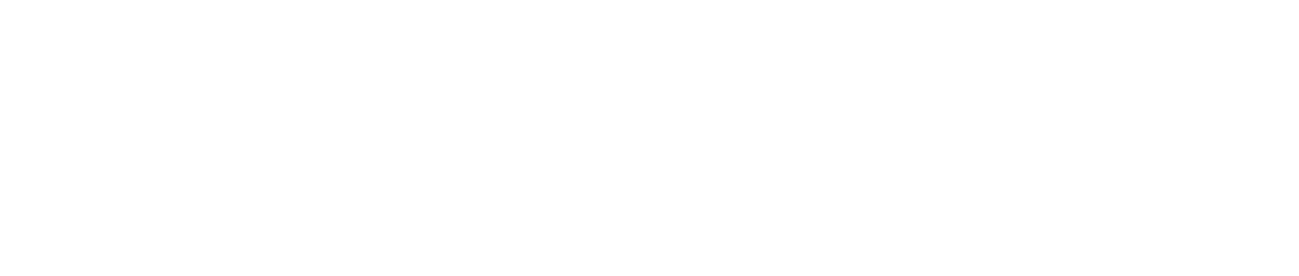 UFC
UV Footprint Calorimeter Method, assuming the heating of the loops is proportional to the brightness of loop feet.
(Qiu et al., 2012)
02
PREVIOUS WORK
PROCESS
LIGHTCURVES
EBTEL
IMAGES
Flare lightcurves for each different SDO EUV wavelength.
Run 0D simulations of the loops and generate synthetic lightcurves.
Load simulations and generate animations using SynthesizAR.
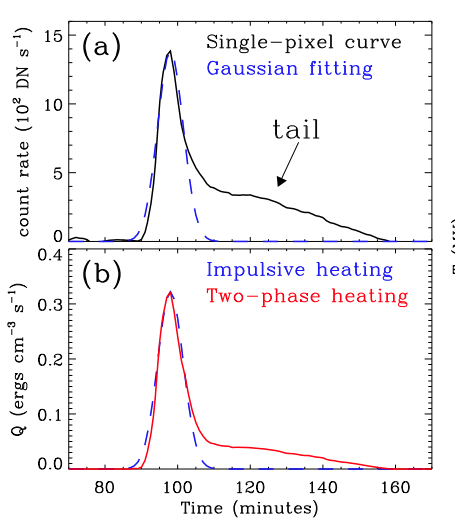 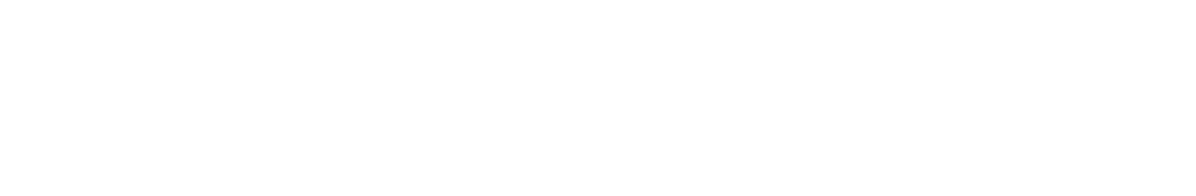 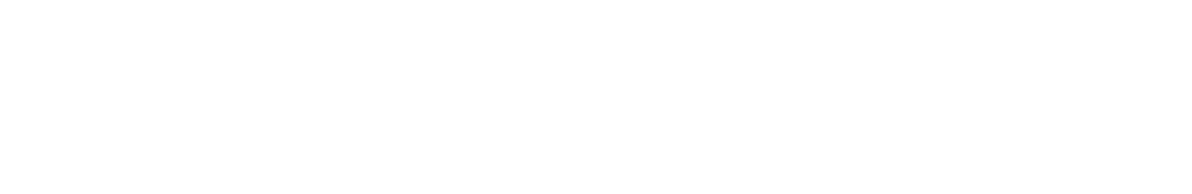 Two-Phase Heating
(Qiu & Longcope, 2016, Zhu et al., 2018)
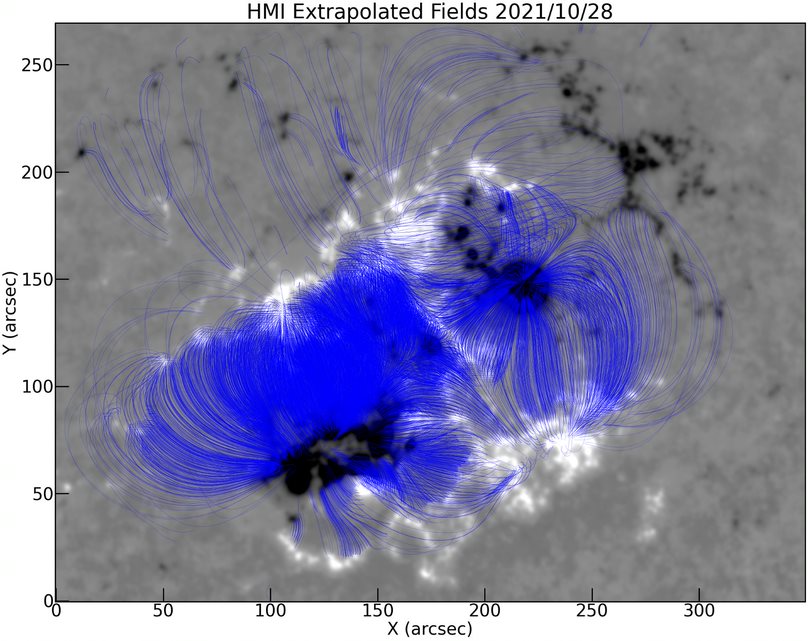 Magnetic Extrapolation
Simulating magnetic field loops from HMI data.
03
CURRENT WORK
[Speaker Notes: Using all of this, where are we so far]
OUR FLARE
20211028 X1.0
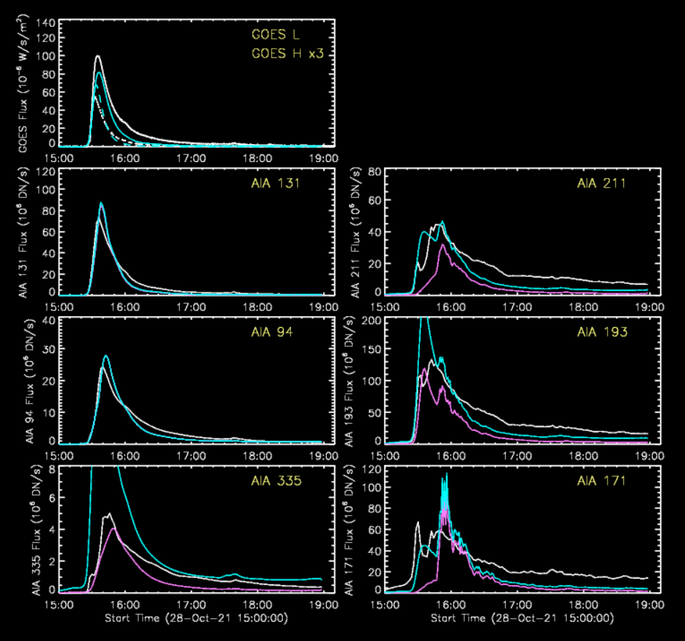 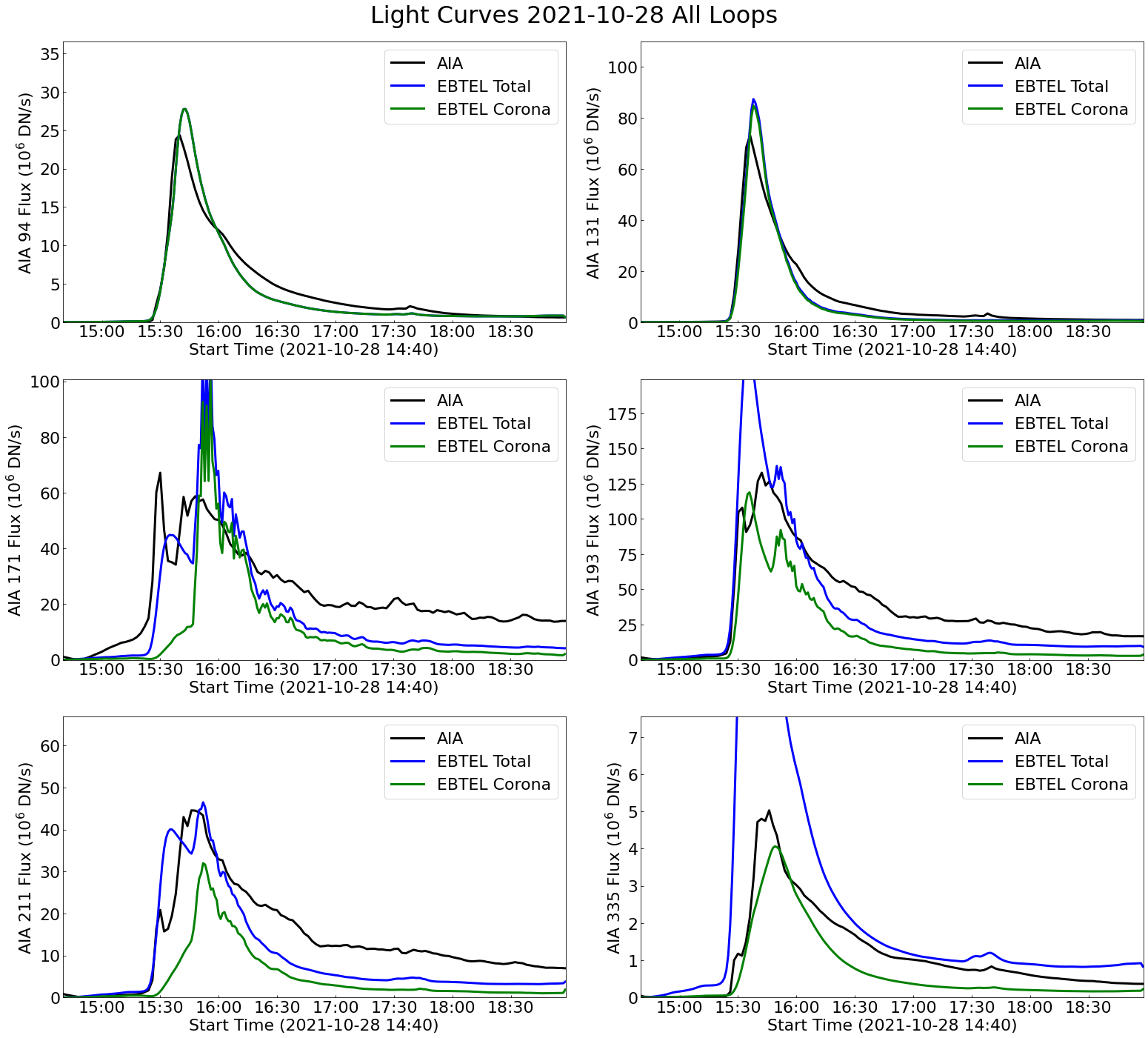 LIGHT CURVES
Light curves of the entire flaring region from observational data compared with synthetic emissions.
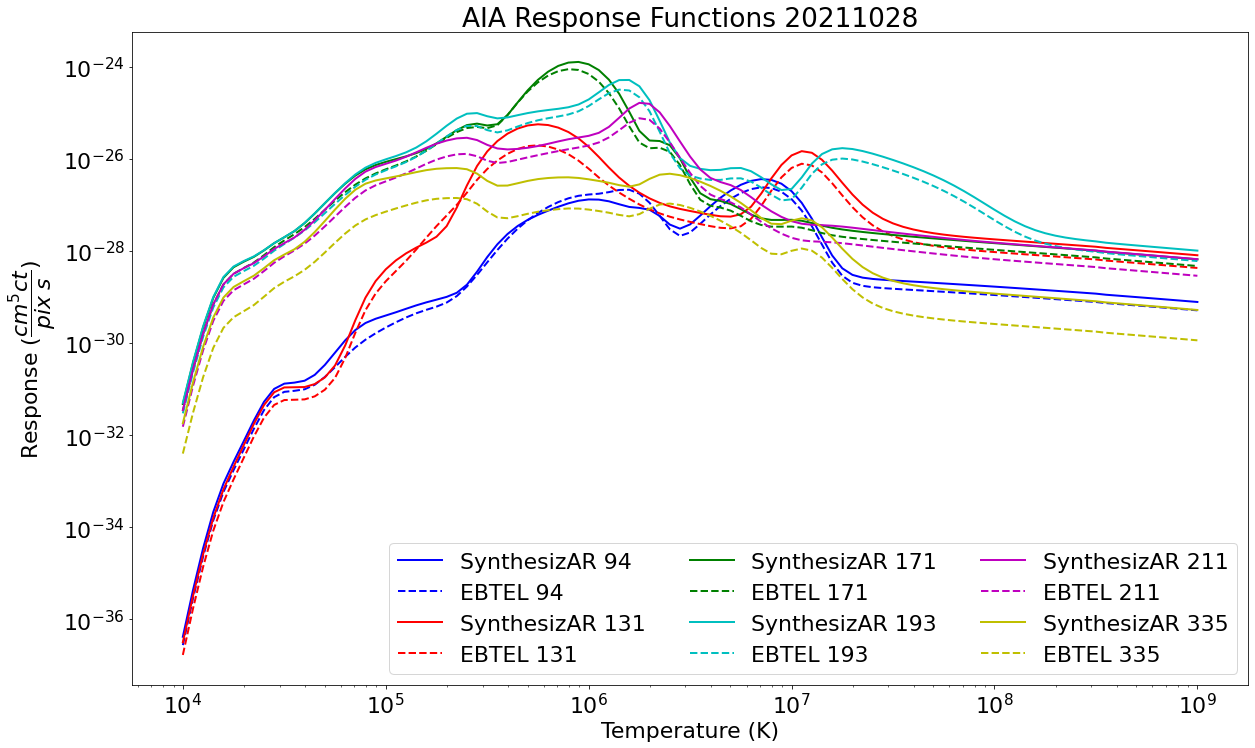 (Boerner et al., 2012)
SynthesizAR
.(Barnes et al., 2019)
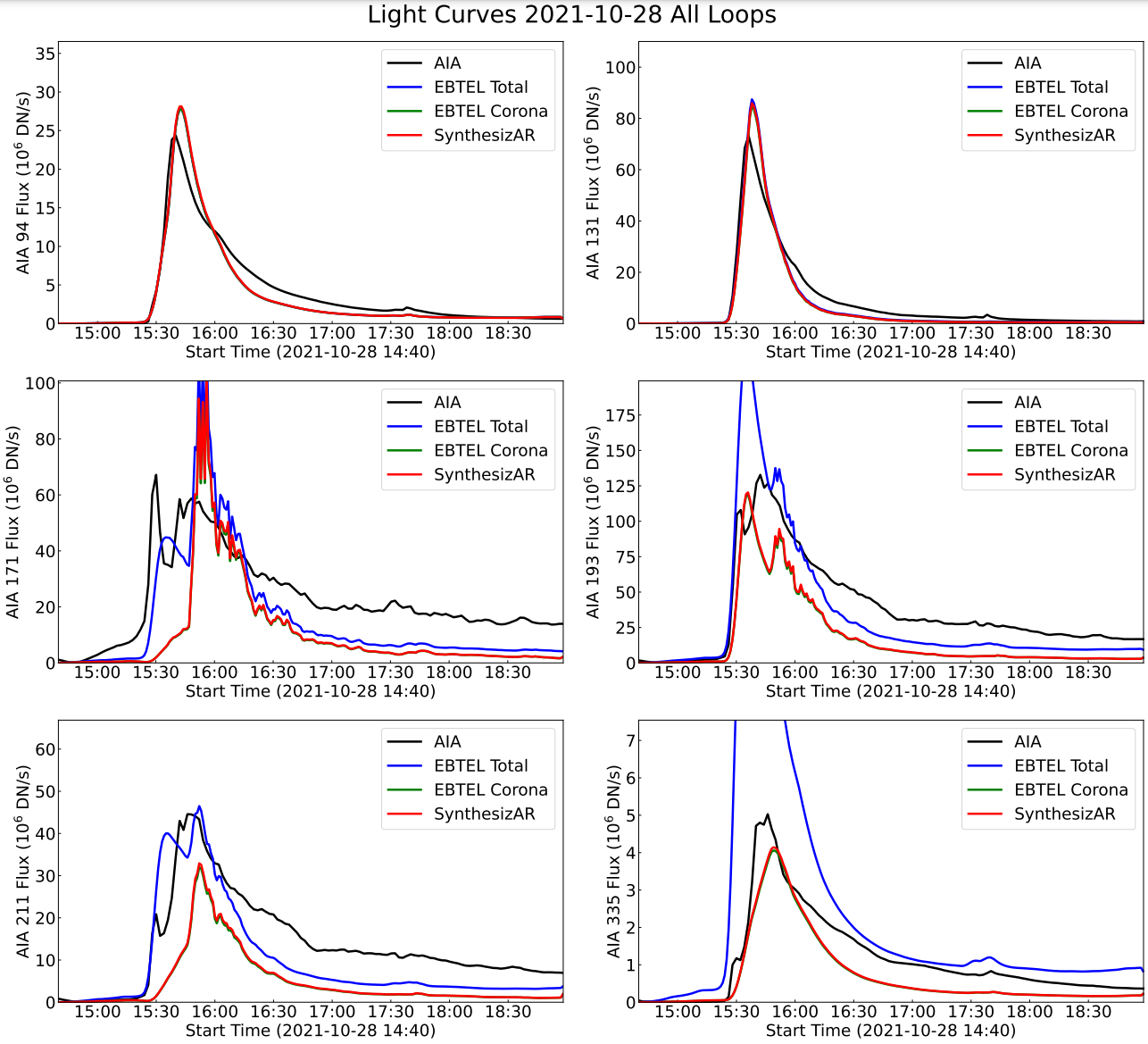 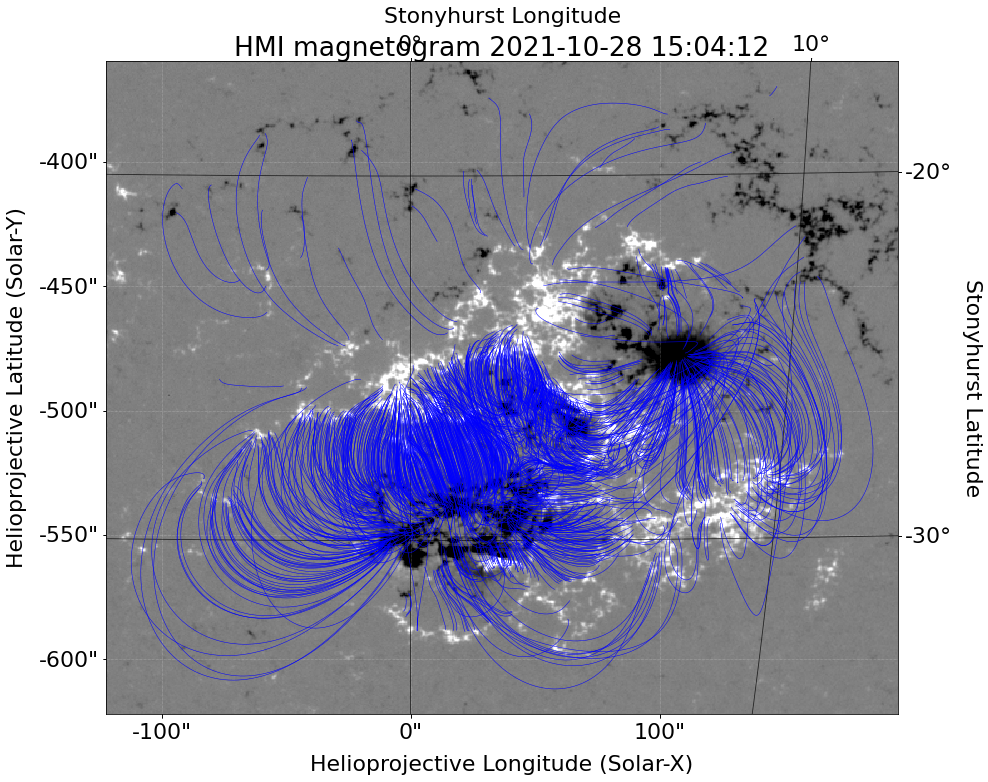 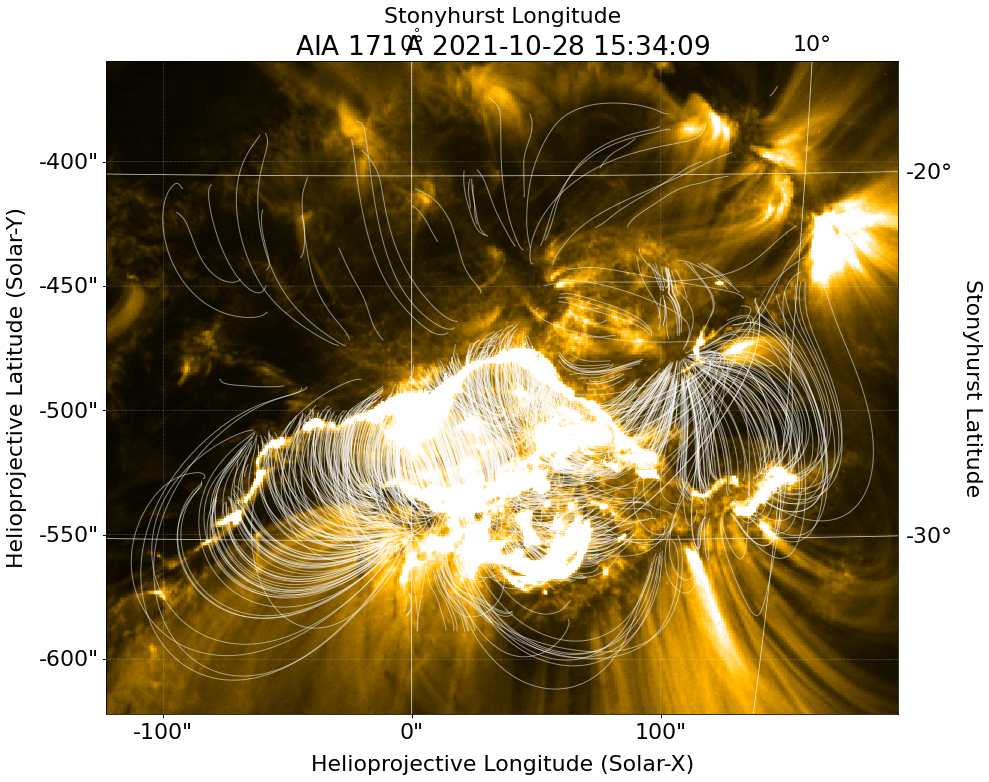 IMPORTING LOOPS
EBTEL and Coordinates. Uniform temperature and density.
ANIMATIONS
04
EXTENSIONS
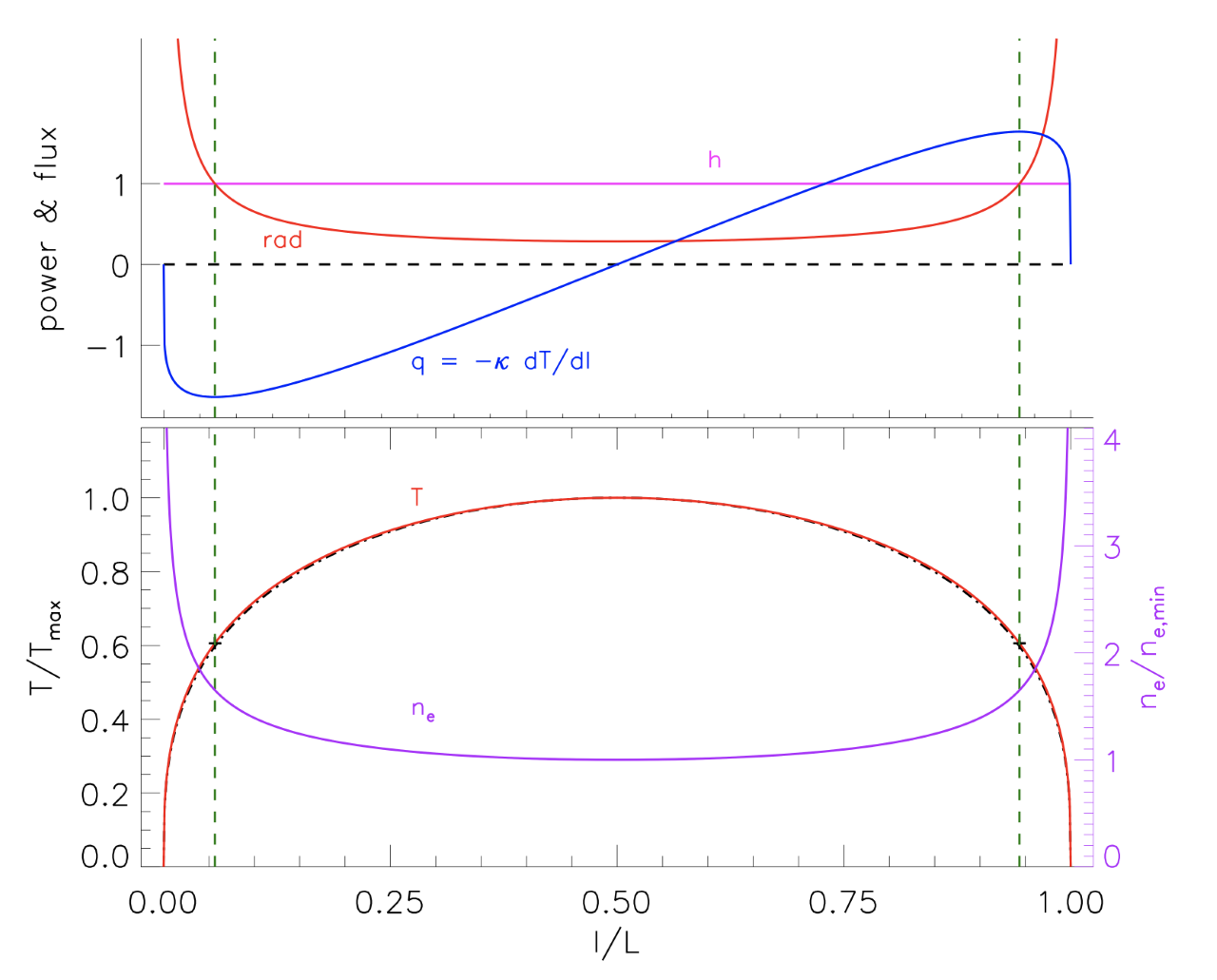 LOOP DISTRIBUTIONS
RTV distributions for temperature and density.
(Rosner et al. 1978; Credit: Dana Longcope)
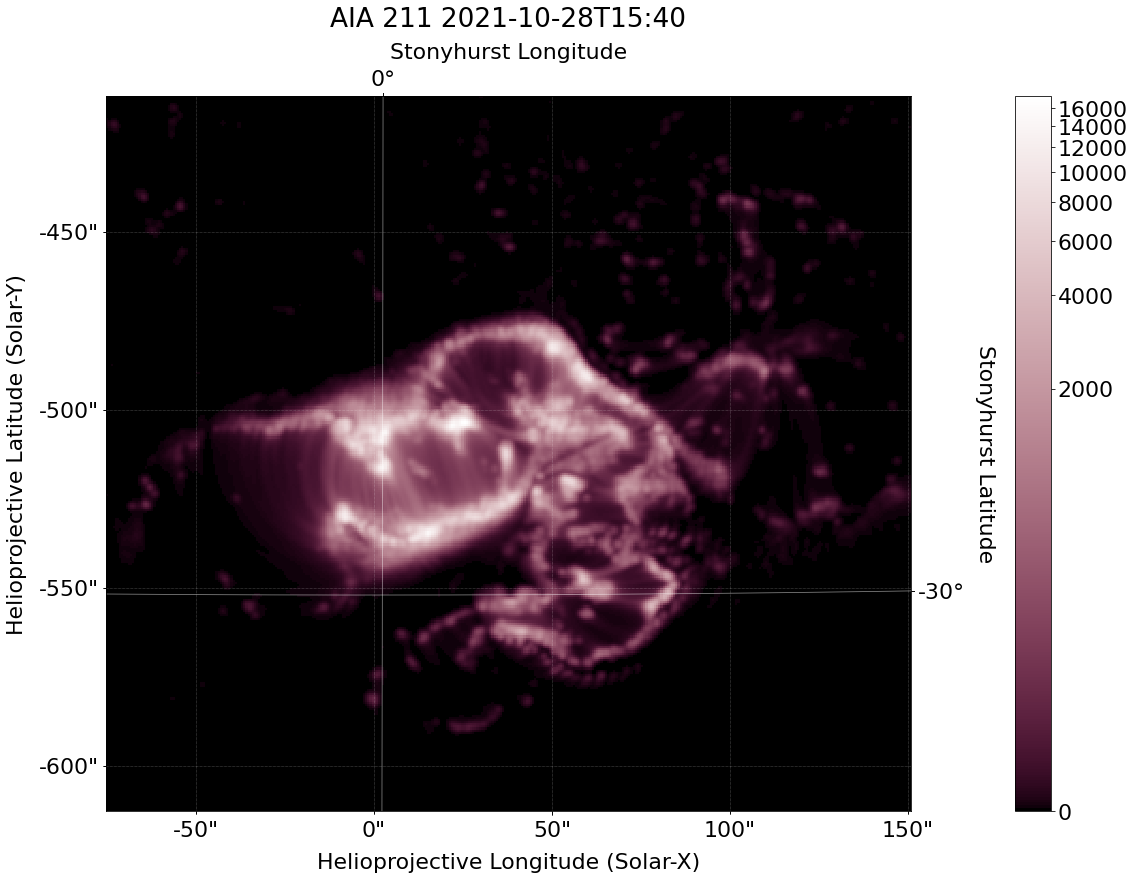 LOOP DISTRIBUTIONS
Footpoint brightness
ANIMATIONS
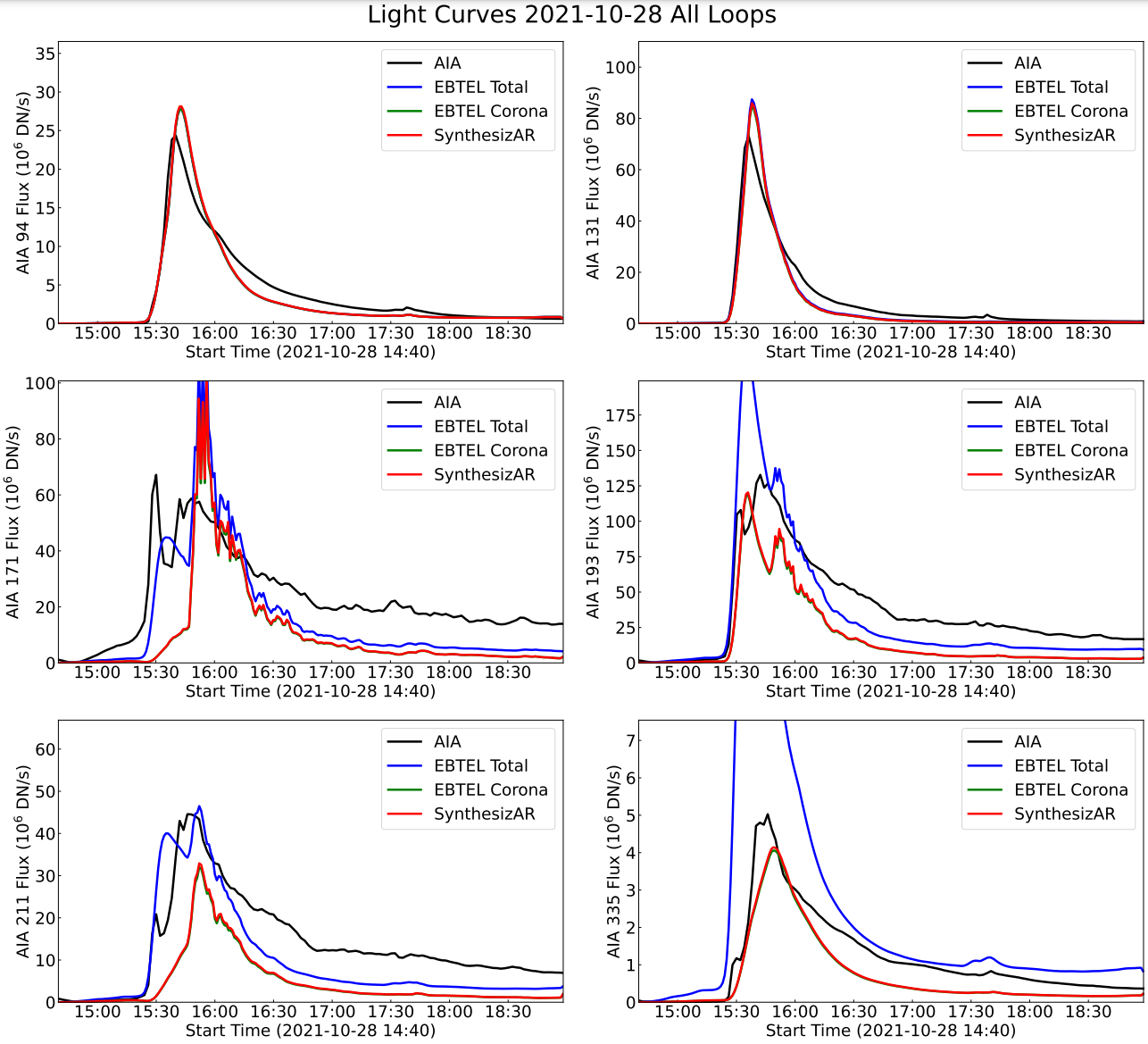 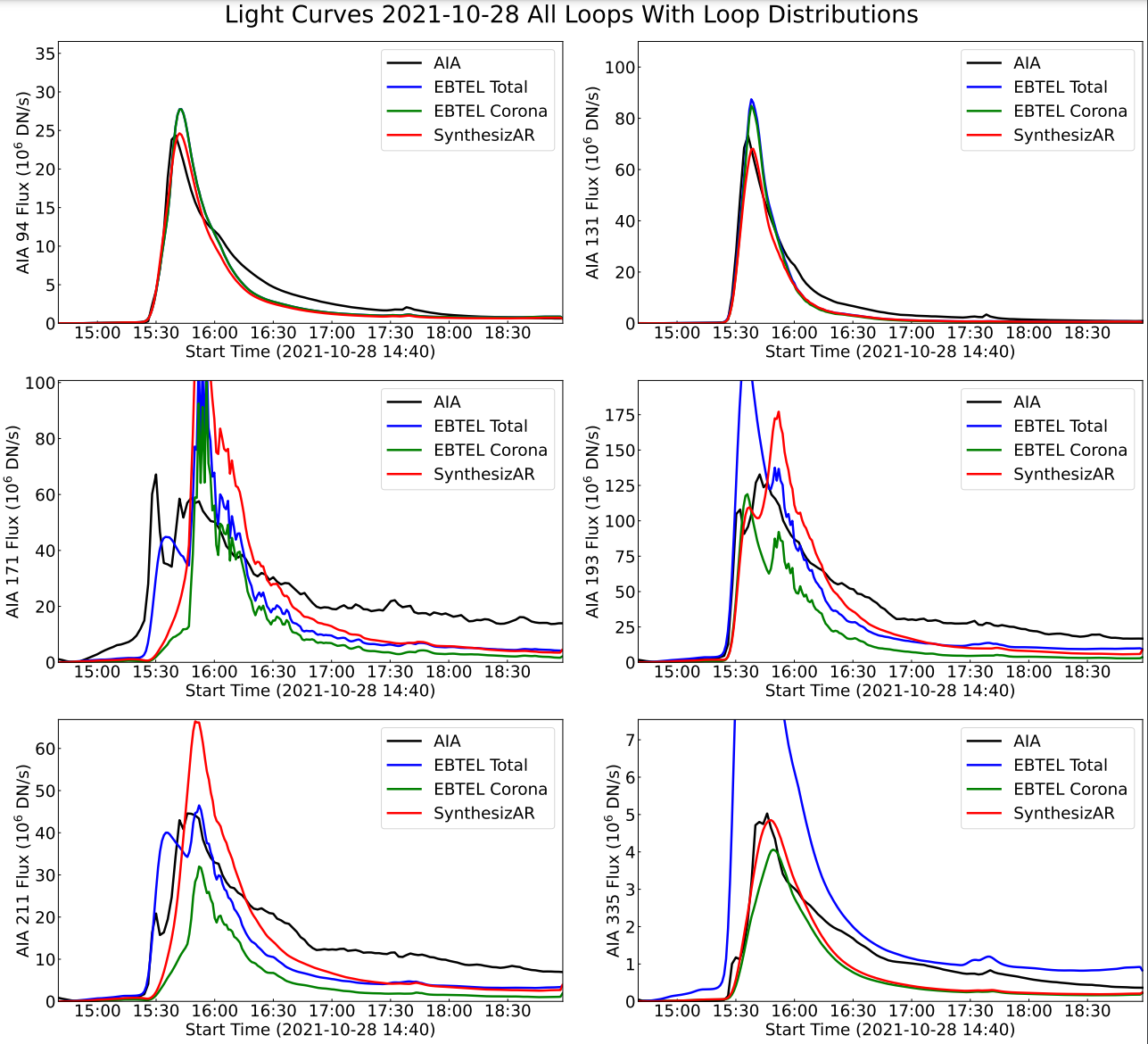 LIGHTCURVES
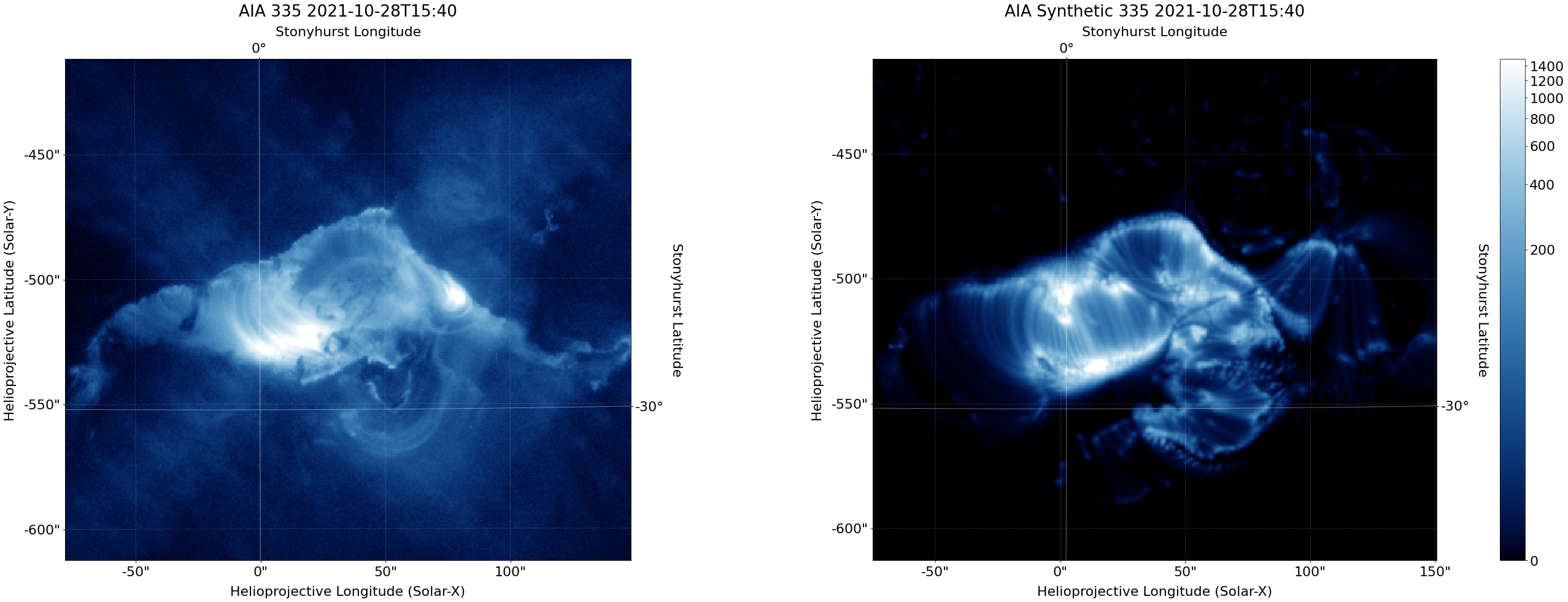 COMPARISON
Comparing synthetic images to actual data.
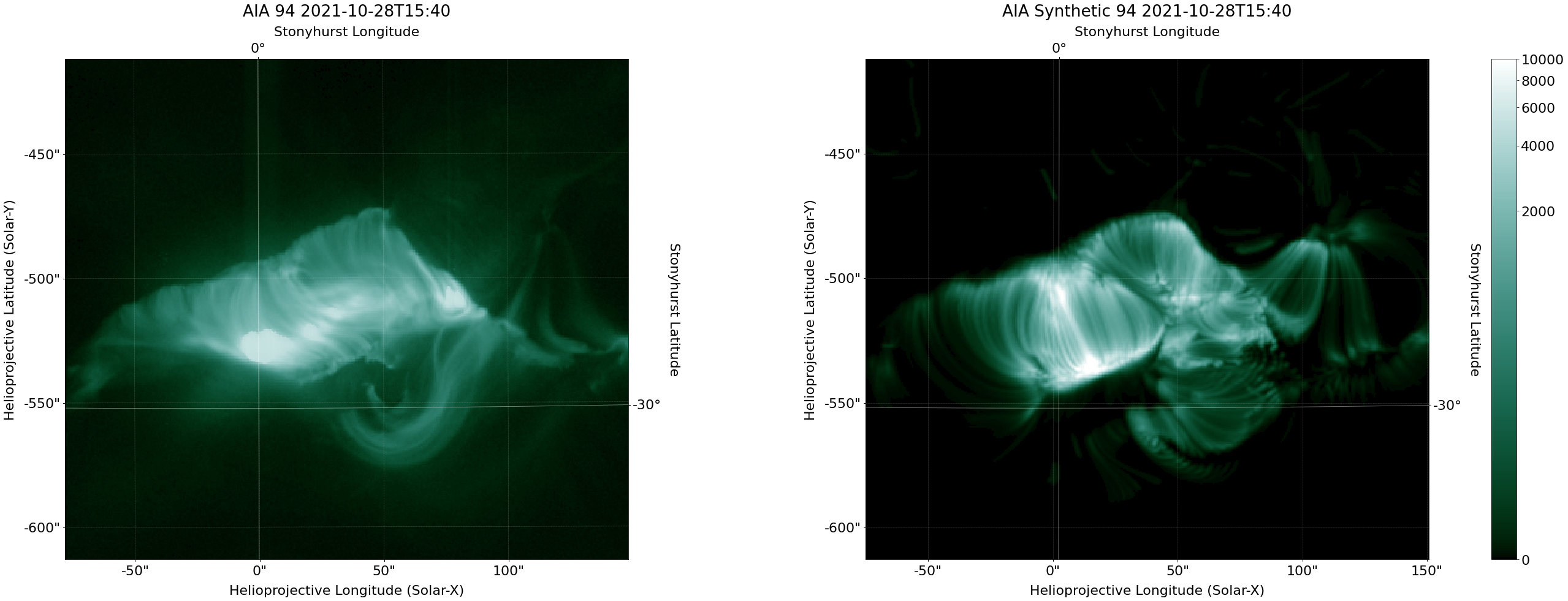 BIBLIOGRAPHICAL REFERENCES
J. A. Klimchuk, et al. 2008, ApJ, 682, 1351.
Highly Efficient Modeling of Dynamic Coronal Loops
Jiong Qiu, et al. 2012, ApJ, 752, 124. 
Heating of Flare Loops with Observationally Constrained Heating Functions (UFC or UV Footprint Calorimeter Method)
Jiong Qiu and Longcope, Dana 2016, ApJ, 820, 14. 
Long Duration Flare Emission: Impulsive Heating or Gradual Heating?
Chunming Zhu, et al. 2018, ApJ, 856, 27.
Two-Phase Heating in Flaring Loops
W. T. Barnes, et al. 2019, ApJ, 880, 56.
Understanding Heating in Active Region Cores through Machine Learning. I. Numerical Modeling and Predicted Observables
R. Rosner, et al. 1978, ApJ, 220, 634.
Initial Calibration of the Atmospheric Imaging Assembly (AIA) on the Solar Dynamics Observatory (SDO)
Paul Boerner, et al. 2012, Solar Physics 275, 41.
Dynamics of the quiescent solar corona
THANKS!
Do you have any questions?
bparke13@uwyo.edu
https://solar.physics.montana.edu/home/www/reu/2022/bparker/index.html
Advisor: Dr. Chunming Zhu